Algorithm about AP selection
Present by
Wang Hao
5130309794
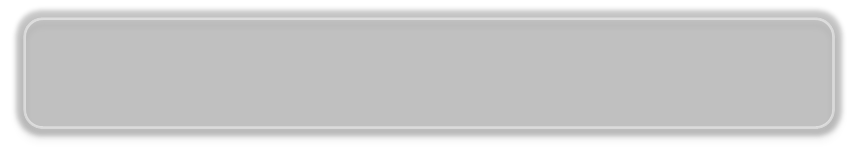 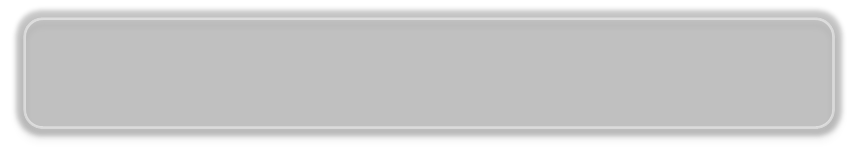 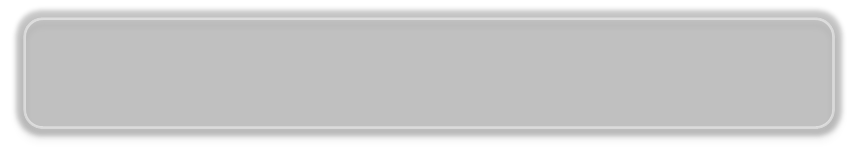 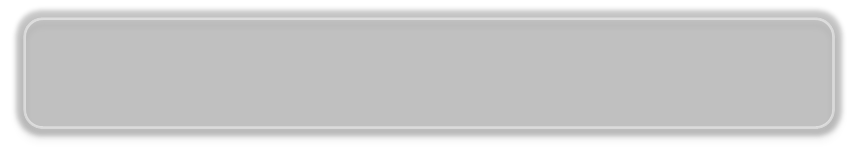 catalogue
AP selection
The algorithm
Result of test - performance
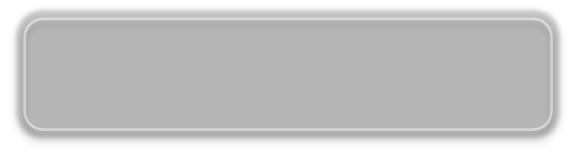 AP selection
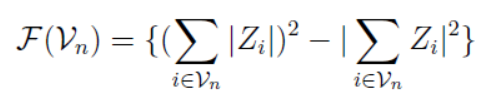 Vn is a set of index, a sequence of measurements on APs.
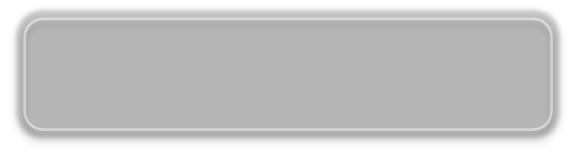 The algorithm
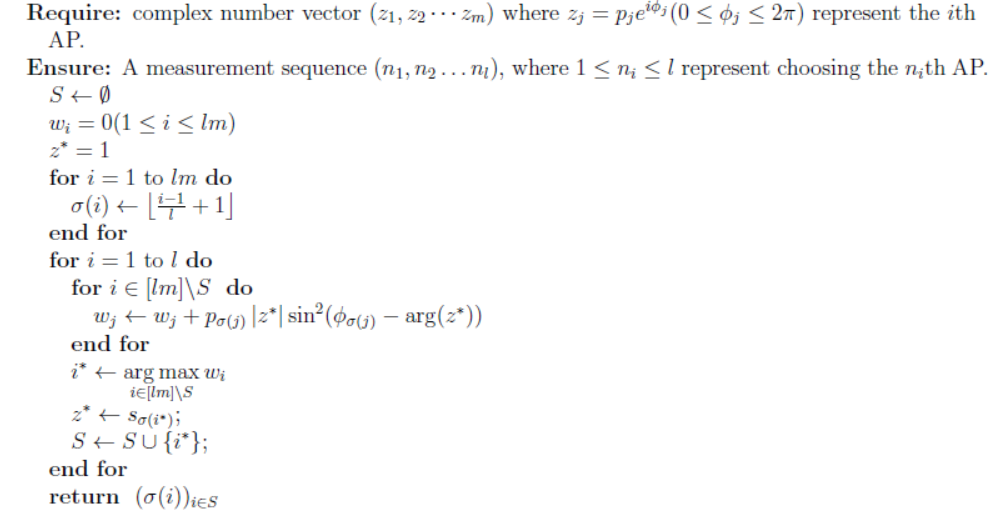 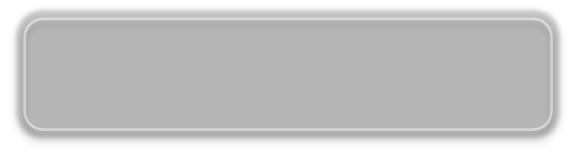 The algorithm
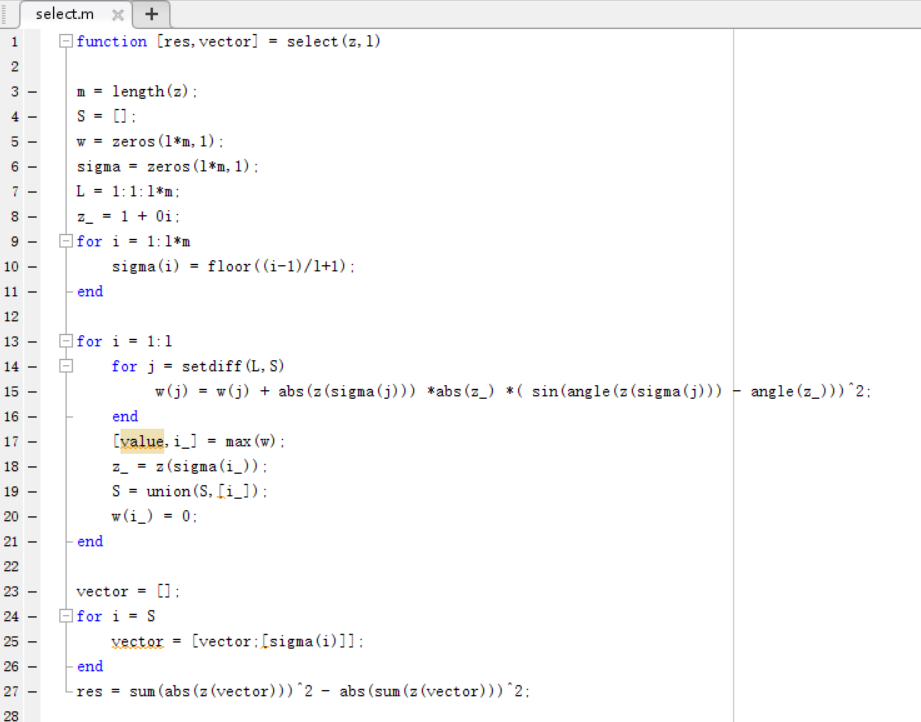 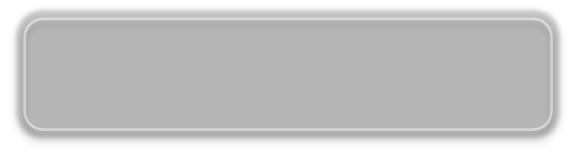 Test
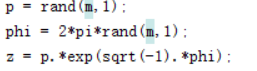 When selecting randomly, we calculate 300 times in order to get more accuracy.
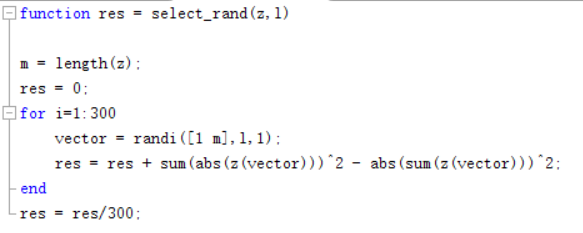 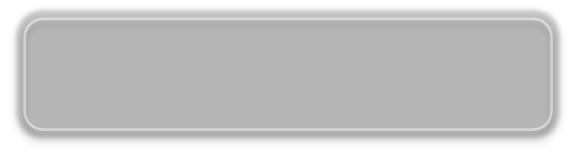 Test
The number of AP: m = 6, 12, 18.

Sequence number l is integer from m/2 to 3m/2.
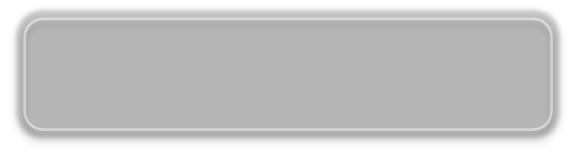 Test
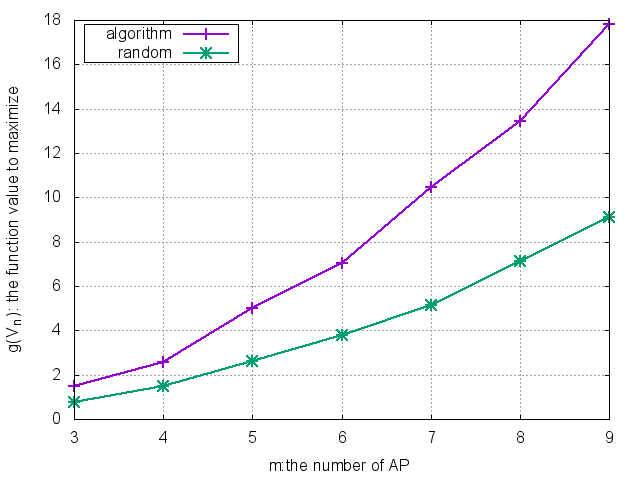 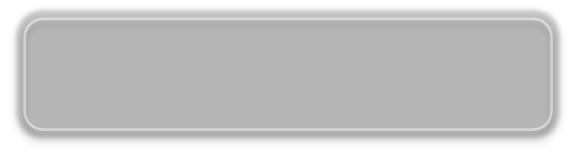 Test
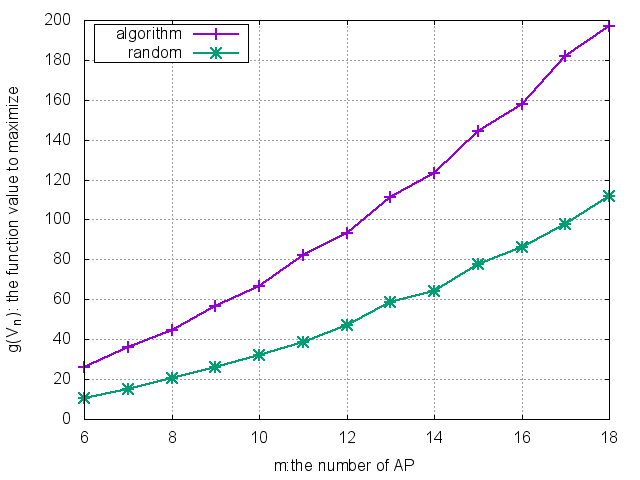 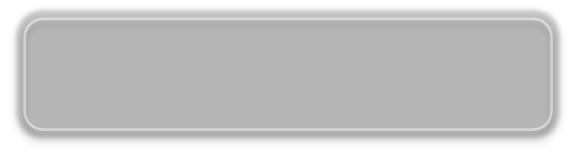 Test
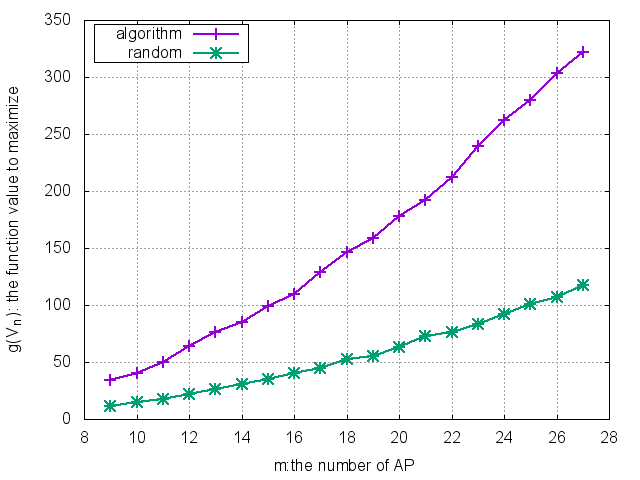 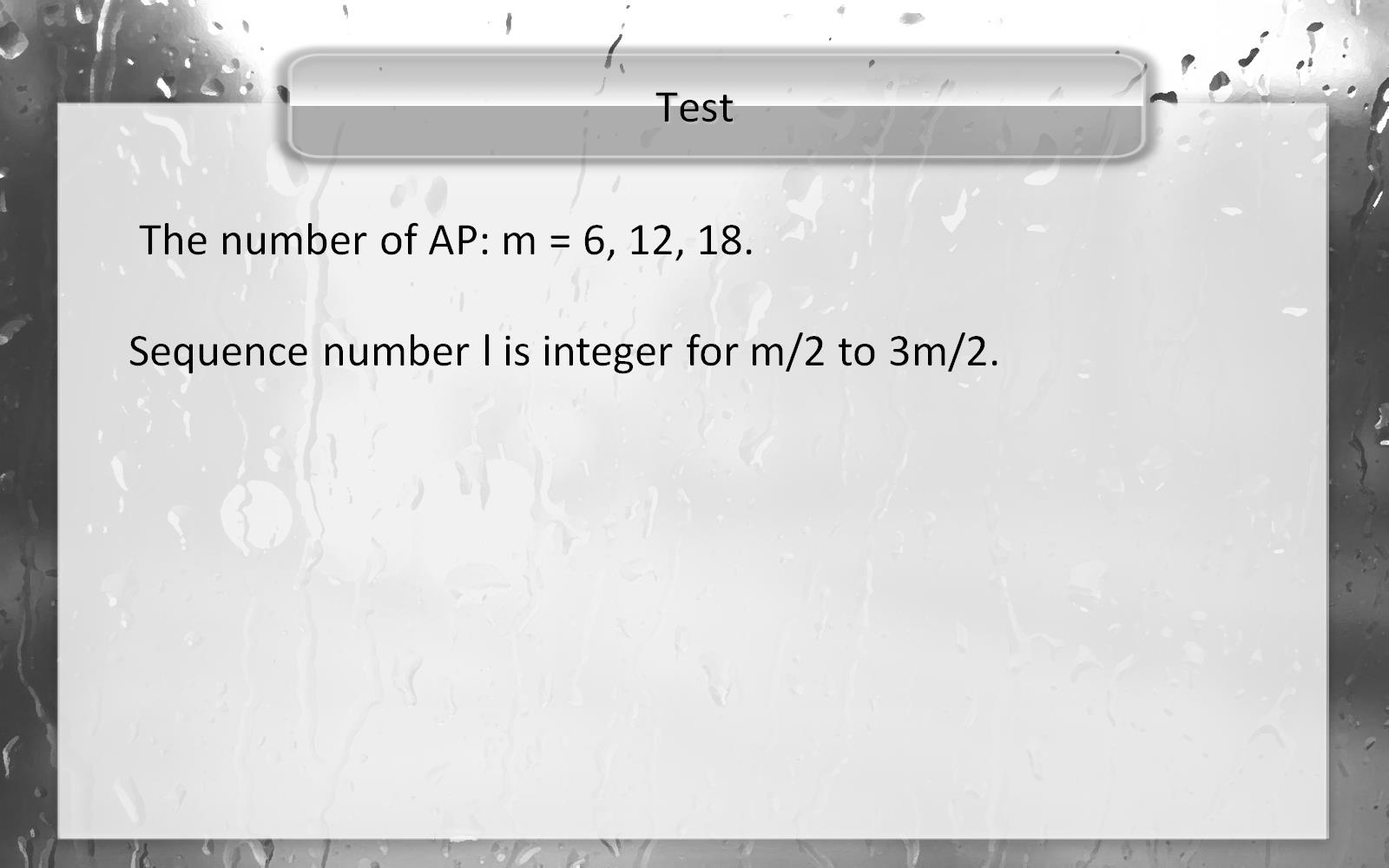 Test
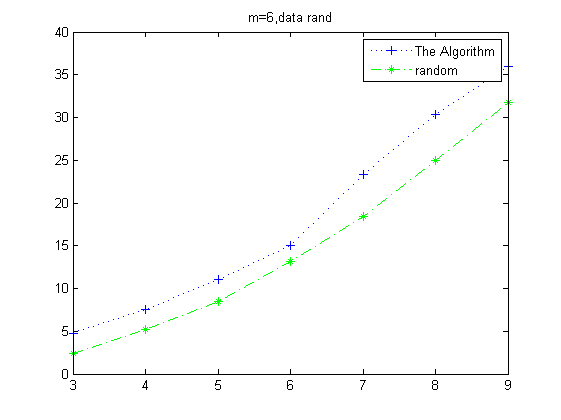 Terriable result when m = 6

Improve:
The initial value of Z* may have influence.
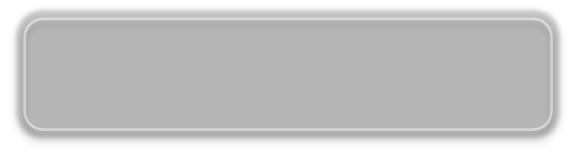 Improve
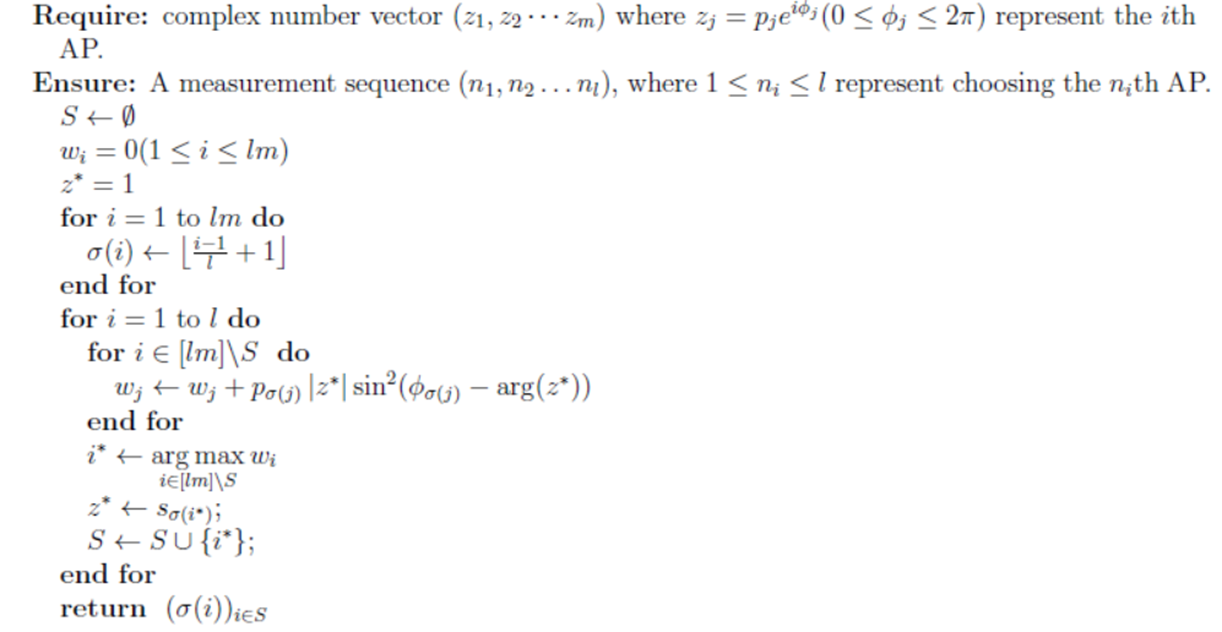 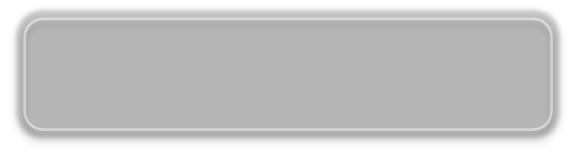 Test
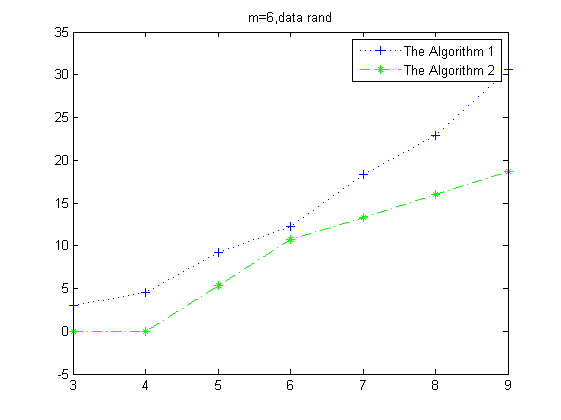 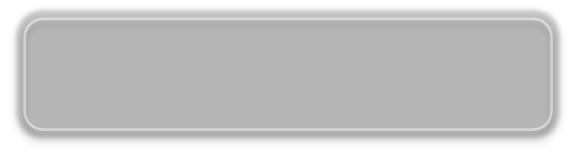 Test
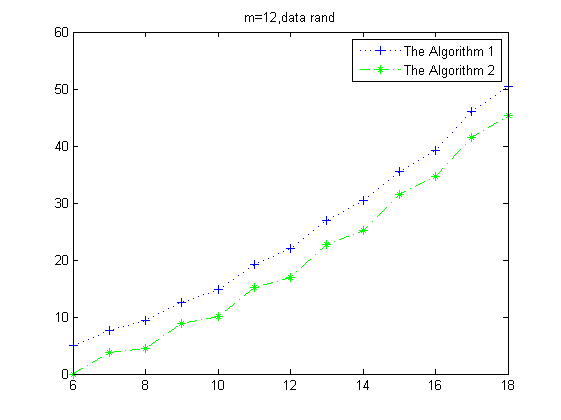 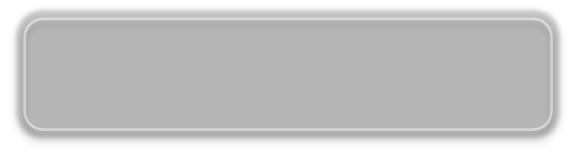 Test
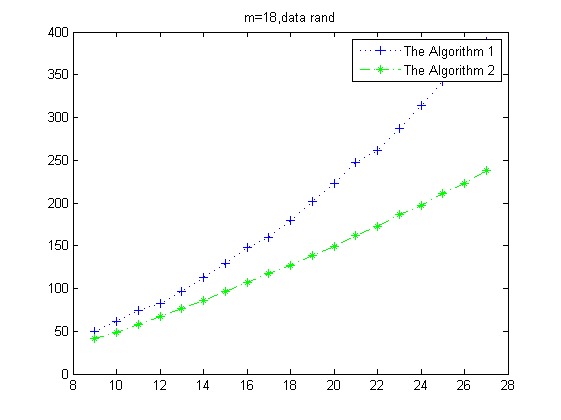 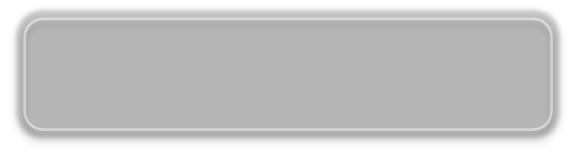 Performance
Obviously, F(Vn) get greater value by our algorithm.

But the revised algorithm cannot get better performance than the original.
Any Questions?
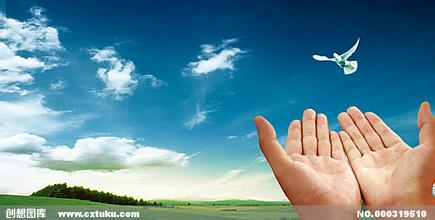 Thank you!